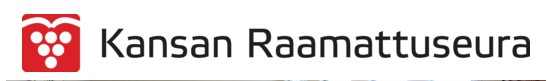 LahjoitaKansan Raamattuseuran Evankeliumi nyt! -hankkeelle seurakuntien evankelioimistyön tukemiseen. Hanke tukee seurakuntia ja seurakuntalaisia Seuraa minua! -evankelioimisen toimintaperiaatteiden käytäntöön viemisessä.

KIITOS!
LAHJOITA NÄIN
MobilePay-lahjoitukset 
numeroon 17766

Tekstiviestilahjoitus 20€Tekstaa KRS20 numeroon 16499

Tekstiviestilahjoitus 10€Tekstaa KRS10 numeroon 16499

Netissä
kansanraamattuseura.fi/kerays
Keräyslupamme www.kansanraamattuseura.fi/kerayslupa